TANULSÁGOS INTENZÍV OSZTÁLYOS ESETEKA veszélyeztető állapotok felismerése
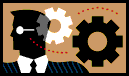 VÖLGYES BARBARA

Bajcsy-Zsilinszky Kh. 
Kp-i Aneszteziológiai, Intenzív Terápiás és Sürgősségi Betegellátó Osztálya (KAISBO)
Kórházi Tudományos ülés 2016. febr. 06.
Mottó
„…könnyű a gyógyítás a baj elején, noha nehéz a felismerés, 
    míg az idő múltával, ha nem ismerik fel és nem gyógyítják, könnyű lesz a bajt megállapítani, 
    de sokkalta nehezebb az egészséget helyreállítani.” 
(Niccolo Machiavelli)
Belicza É., Berényi T., Burány B., Dózsa Cs. et al.:A hazai sürgősségi ellátás 
fejlesztésének programja www.msotke.hu, 2010
Sürgős szükség körébe tartozó életet veszélyeztető állapotok és betegségek
Életet veszélyeztető, vagy maradandó egészségkárosodás 
	veszélyével járó (külső vagy belső) vérzés
Átmeneti keringés- és/vagy légzésleállással járó állapotok (Pl. embolia, Adams-Stokes sy.  syncope, fulladások, életet veszélyeztető ritmuszavarok, klinikai halál állapota)
Életveszélyes endokrin- és anyagcsere állapotok, a folyadék- és ion- háztartás életveszélyes zavarai
Központi idegrendszeri kompresszió veszélyével járó kórképek (Pl. agyödéma, fejfájás, szédülés, tumor, gyulladás, fejlődési rendellenesség, trauma)
Eszméletlen állapotok
Status epilepticus és tüneti görcsrohamok
Hirtelen fellépő látászavar, látásvesztés, „vörös szem”, szemsérülés
Szepszis
Magas halálozású, vagy súlyos szövődmények kialakulásának veszélyével járó hirtelen fellépő, vagy progrediáló, nem-sebészeti betegségek és érkatasztrófák ellátása
Magyar Közlöny: 22/2008. (V. 26.) EüM rendelet 2. §. Hatályos: 2008. V. 27 től.
Sürgős szükség körébe tartozó életet veszélyeztető állapotok és betegségek
Szülés, koraszülés, lepényleválás, súlyos terhességi toxémia, 
 	eclampsia, heveny nőgyógyászati vérzésSokk megelőző és sokkos állapotok, életveszélyes allergiás és anaphylaxiás állapotok,    	szisztémás és poliszisztémás autoimmun betegségek krízis-állapotaiAz immunrendszer fokozott, vagy kóros működésén, illetve a csontvelői vérsejtképzés 	elégtelenségén alapuló heveny vérsejthiány-állapotVeleszületett, vagy szerzett véralvadási zavar alapján létrejövő heveny életveszélyAkut légzési elégtelenség, légút szűkület (Pl. gégeödéma, asthmás roham, idegentest, 	fulladás)
MérgezésekAkut hasi katasztrófák és azok képében jelentkező, nagy fájdalommal, görcsökkel járó kórképek (Pl. bélelzáródás, appendicitis, perforatio, méhenkívüli terhesség, tuboovarialis 	tályog, kocsánycsavarodott cysta, kizárt sérv, epegörcs, vesegörcs, vérvizelés)Égés-fagyás (III.-IV. fokú és nagykiterjedésű I-II. fokú, és/vagy az életminőség 	szempontjából különösen veszélyeztetett testtájat vagy a légutakat érintő)Elsődleges sebellátás
Magyar Közlöny: 22/2008. (V. 26.) EüM rendelet 2. §. Hatályos: 2008. V. 27 től.
Sürgős szükség körébe tartozó életet veszélyeztető állapotok és betegségek
Testüregek (koponya, mellkas, has) és parenchymás szervek 
	(szív, tüdő, lép, máj, vese) sérülése
Compartement szindrómák
Nyílt törések és decollement sérülések
Amputációk (replantációs lehetőségekkel vagy azok nélkül)
Súlyos medencegyűrű törések
Politraumatizáció, többszörös sérülések
Búvárbalesetek, magassági betegség, keszonbetegség, barotrauma
Áramütés, elektrotrauma
Hő- és hidegártalom, kihűlés, hypothermia, hyperthermia, napszúrás, hőguta
Súlyos akut sugárártalom és sugárbetegség
Öngyilkossági kísérlet/szándék, mentális állapottal összefüggő közvetlen veszélyeztető állapotok, heveny pszichés zavarok, pszichózisok
Infektológiai kórképek, melyek önmagukban vagy szövődményeik révén az életet veszélyeztető állapotot idéznek elő.
Magyar Közlöny: 22/2008. (V. 26.) EüM rendelet 2. §. Hatályos: 2008. V. 27 től.
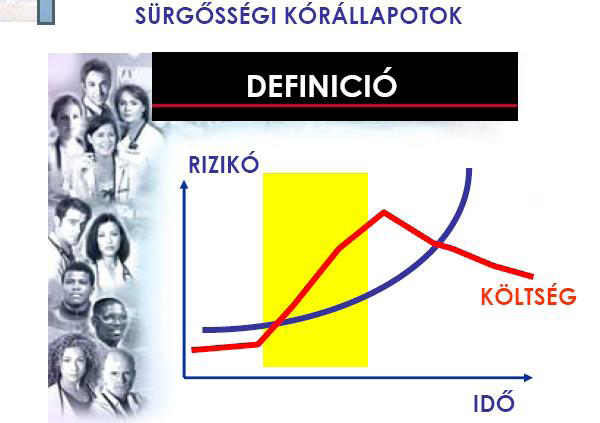 VESZÉLYEZTETŐ  KÓRÁLLAPOT = orvosi  beavatkozás nélkül tartós vagy maradandó egészségkárosodással (beleértve a halált is) fenyegető állapot
A sürgősségi betegellátás lelke a triázs
A gyors beavatkozást igénylő állapotok azonnali felismerése 
A betegállapot felmérése alapján meghatározza a szükséges ellátás módját és körülményeit  (= triázs kategória)
 	ez tartalmazza a várakozási idő maximumát
 a beteg kezelésére legmegfelelőbb részleg kijelölését
BZSK-ban alapvizsgálatok elindítása 
Folyamatos állapotellenőrzés 
Beteg és hozzátartozók informálása
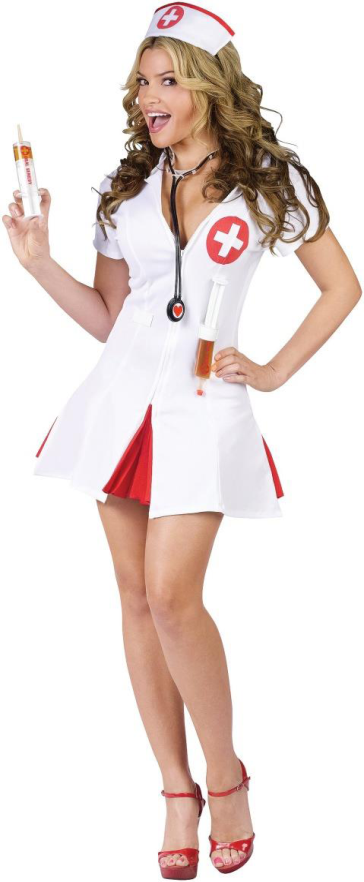 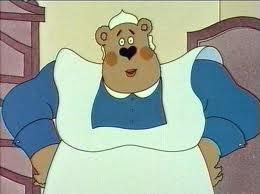 Based on the Canadian Triage and Acuity Score (CTAS 2008)
Edited by Bernard Unger, Michael Bullard CTAS National Working Group
Triázs döntés lépései
Critical look: megkezdődik a beteg érkezésekor, 
	gyors ellenőrzés (3-5 mp) – 
	A: Légút (Airway); 
	B: Légzés (Breathing); 
	C: keringés (Circulation), 
	D: neurológiai deficit (Disability); 
	E: Egész test vizsgálata (Exposure)
Infekció kontrol – elkülönítés igénye ?
Vezető panasz kiválasztása (beteg által – nővér által)
Módosító tényezők (pl. sebek, bőrkiütések, vérzés, fájdalomra adott válasz, köhögés, nehézlégzés, verítékezés stb.)
A megfelelő ellátási szint meghatározása az alap
Diagnosztika
Terápiás beavatkozások (időben adott, adekvát kezelés)
Hatékony gyógyítás alapja
Orvosi döntések – súlyos állapotra utaló gyanújelek
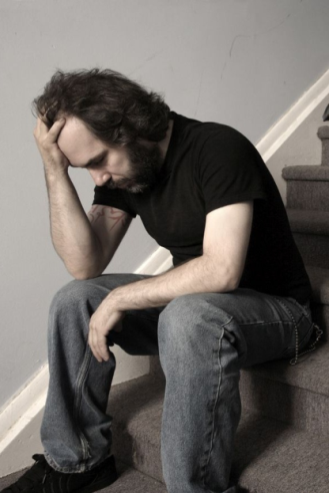 Keressük a szervi diszfunkciók jeleit
Figyeljük ezek időbeni változását 
Központi idegrendszer:  nyugtalanság, agitáltság , zavartság → coma
	Neurológiai deficit ….
Légzés:  szaggatott beszéd- tachydyspnoe, segédizmok, orrszárnyi légzés, PaO2/FiO2 < 300 
Keringés: RR:↓ ↑, P: ↓ ↑, szürke, sápadt, verítékes, márványozott bőr, cyanotikus acrák … se-laktat↑ , ScvO2 ↓ ↑
Anyagcserezavar súlyos exsiccatio jelei, meleg száraz bőr (hyperglicaemia)
Máj: sárgaság, krónikus cirrhosis jelei …., se-bilirubin↑, INR↑ GOT,GPT↑ -
Vese: uraemiás bőrszín, foetor, se-kreatinin↑, óradiur.↓, met. acidózis, se-K+↑ -  oligo-anuria
Akut has tünetei …. meteorizmus, izomvédekezés,  hasmenés /  GI vérzés
Csontvelő és alvadás – thrombocytopenia – petechiák, coagulopathia jelei   ………
A betegbiztonság és hatékonyabb ellátás érdekében
Elengedhetetlen fontosságúnak tartjuk
az adatok  
gyűjtését, elemzését, 
ennek megfelelő döntések hozatalát
Adatunk pedig bőven van, s folyamatosan növekszik …
A 2010-es betegforgalmat 100 %-nak számítva az ellátási feladat 34 %-kal nőtt
Az SBO működésének hatása a szepszis kimenetére (BZSK 2005-2014)
SBO előtt 
(2005-8. év)
N=873
Átl.mort.:28,5%
SBO után 
(2009-14. év)
N=1994
Átl.mort.:20,7%
A SBO működése utáni időszakban szepszissel kezelt betegeink száma 
szignifikáns emelkedést mutatott, míg a mortalitás csökkent (p<0,05)
A szeptikus betegek túlélési esélye az SBO működése után javult
A SBO működése utáni időszakban szepszis átlagos mortalitásban szignifikáns csökkenés mutatkozott (p<0.05)
Kommunikáció és információ-átadás fontossága
Egészségügyi személyzet tagjai, között
Betegek, hozzátartozók felé
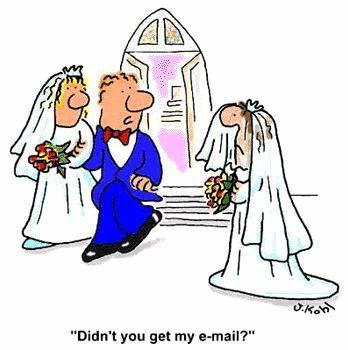 „Take home message”
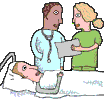 A veszélyeztető állapotot, (súlyos betegséget) vegyük észre az első „igaz pillanatban”. 
A súlyos betegséget akkor fogjuk tudni eredményesen kezelni, ha gondolunk rá!
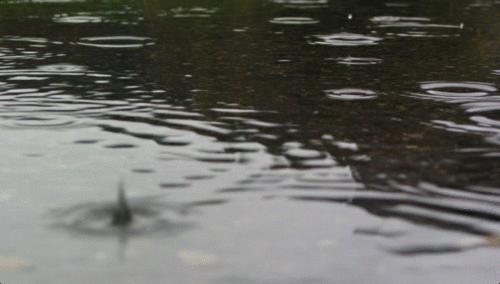 Köszönöm megtisztelő figyelmüket!